Nonhermitian Superradiance
Pavel Stránský
Published in:
Physical Review E 97, 012112 (2019)
Pavel Cejnar
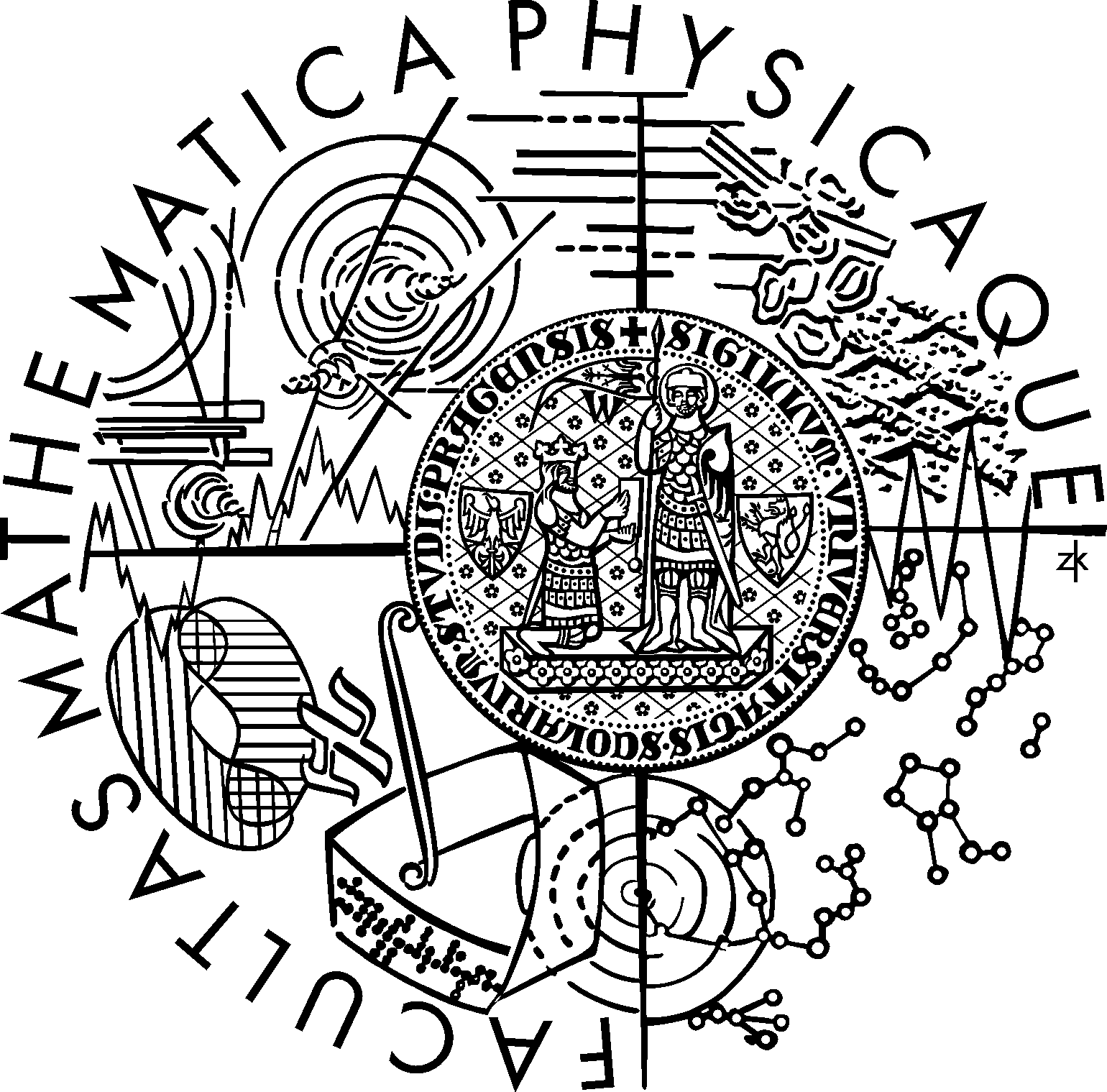 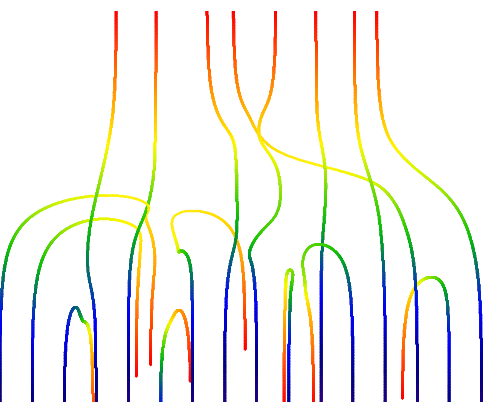 Institute of Particle and Nuclear Physics 
Charles University, Prague
Czech Republic
UNCE Seminar
29 November 2019
UNCE/SCI/013
Effective study of composite systems
Time-dependent Hamiltonian
Effective study of composite systems
Time-dependent Hamiltonian
Nonhermitian extension (decay, gain & loss)
continuum
Effective interaction
Superradiance
Atom-field interacting systems
Open systems
Collective enhancement and time squeeze of the spontaneous radiation
(Dicke superradiance).
Coupling of the unperturbed states to continuum, creating a group of superradiant (short-living) and subradiant (long-living) states.
Model Hamiltonian
decay-inducing part
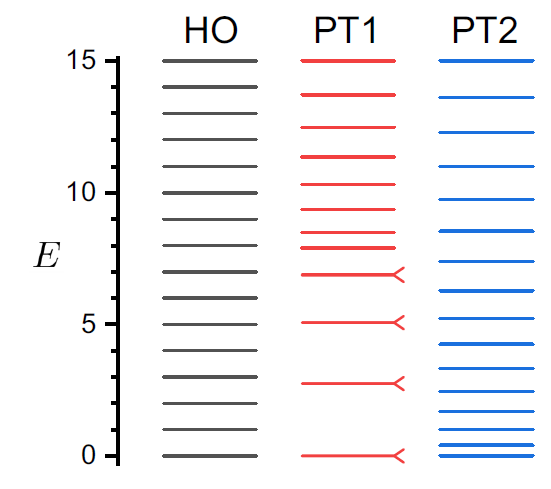 Quantum phase transition (QPT)
Continuous QPT (2nd order)
1st order QPT
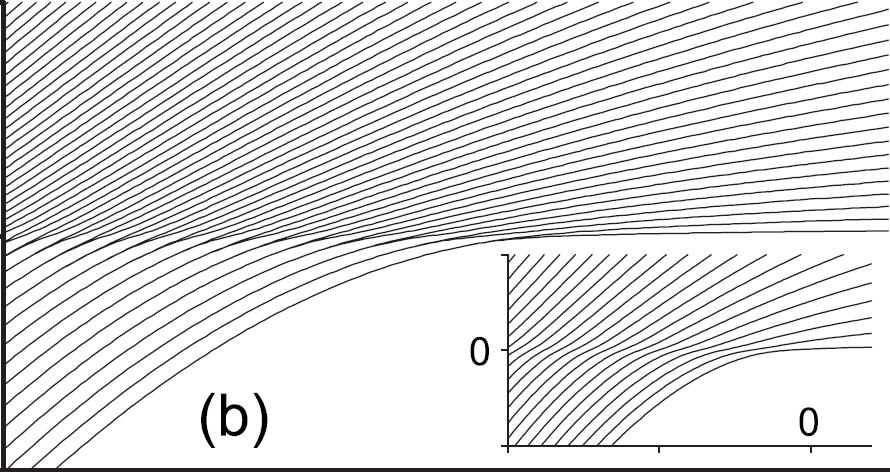 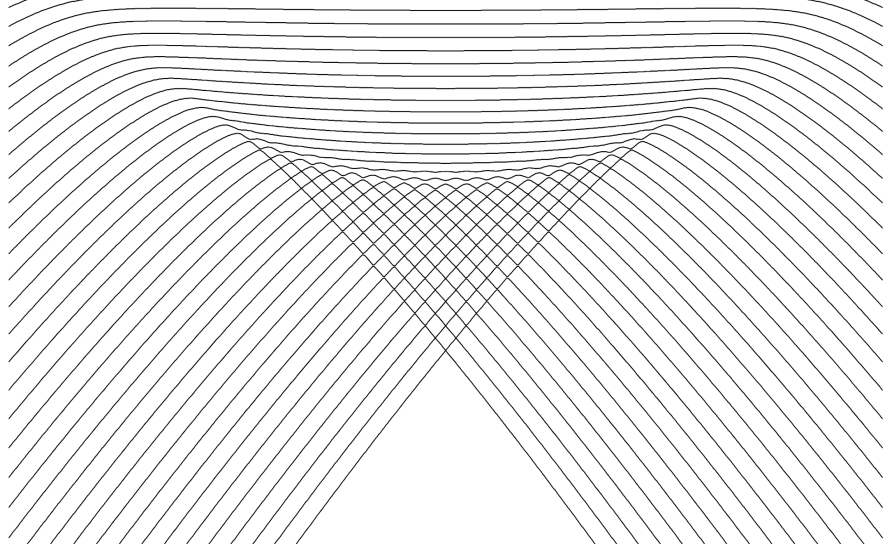 Energy level dynamics
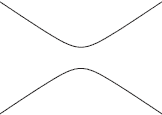 E
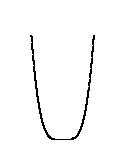 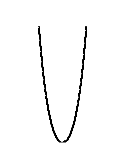 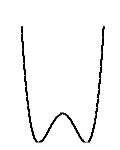 l
l
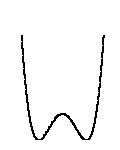 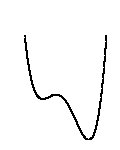 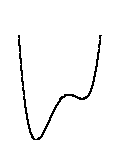 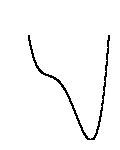 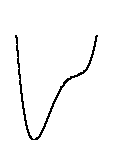 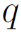 double-well form of the energy surface
quartic minimum in the energy surface
[Speaker Notes: Level dynamics
1st vs 2nd order, generic cases (potentials)
Assumptions: Zero temperature, Infinite size of the system]
Level dynamics
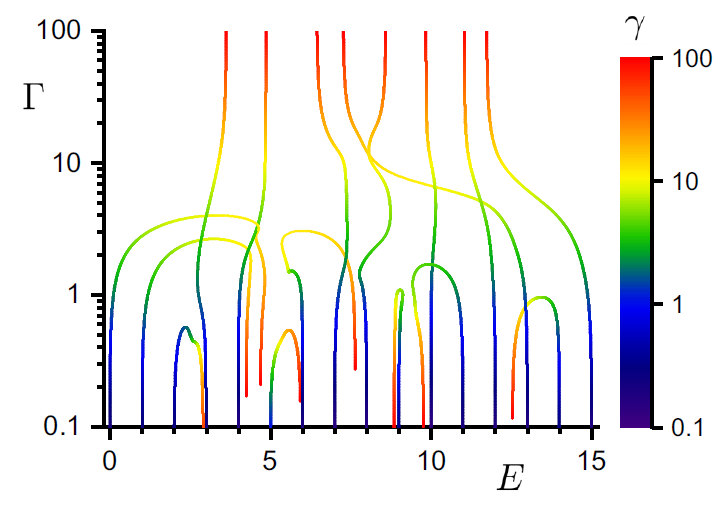 Superradiant states
Subradiant states
Exceptional points
In a generic situation: no real crossings
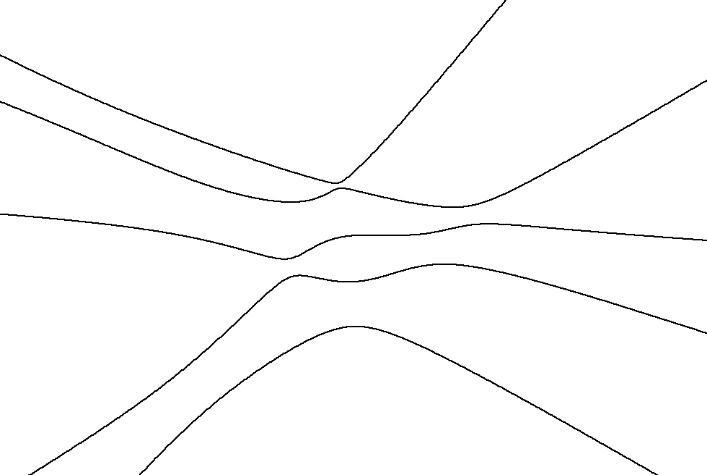 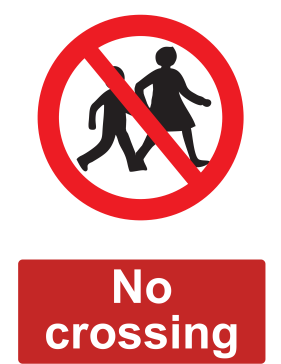 (energies from the same symmetry subspace)
Avoided crossing theorem
l
1
[Speaker Notes: external field strength
all operators Hermitian]
Exceptional points
In a generic situation: no real crossings
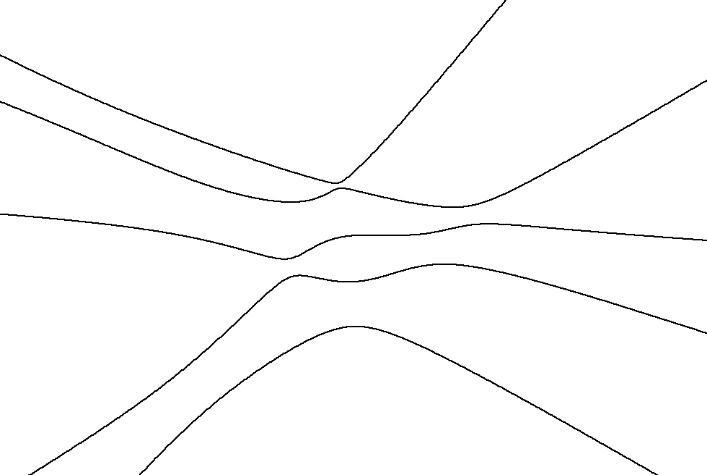 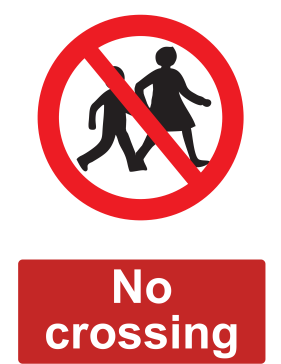 (energies from the same symmetry subspace)
Avoided crossing theorem
Nonhermitian extension of the Hamiltonian
1
[Speaker Notes: Complex energy
EP – square-root type of branch points connecting two Riemann sheets
EP distribution symmetric under the complex conjugation
Peculiarity – self-orthogonality and degeneracy of eigenvector at the EP

Ways to find EPs: 
Resultant (diskriminant)
Encircling an EP swaps two eigenlevels
Looking for eigenvector degeneracies]
2D toy model
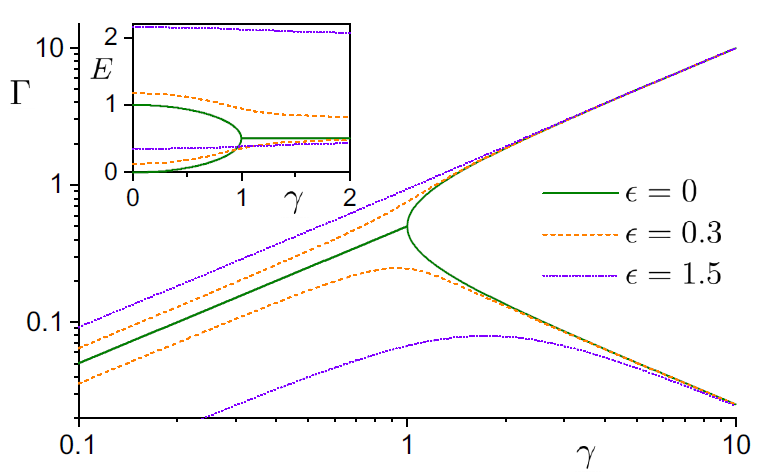 superradiant
Exceptional point
subradiant
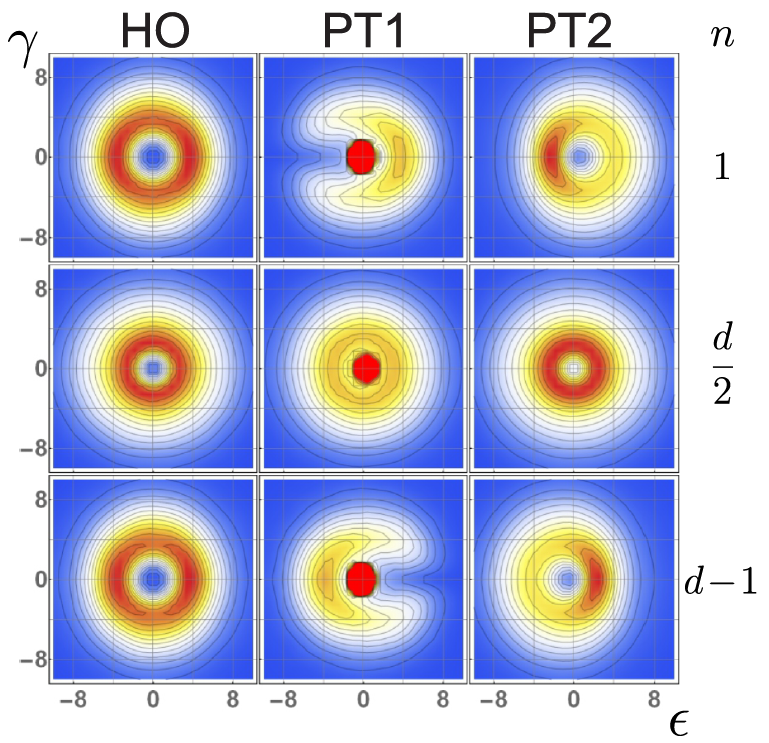 Bifurcation of decay widths
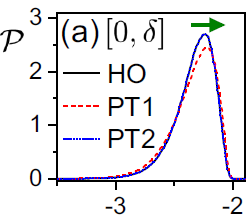 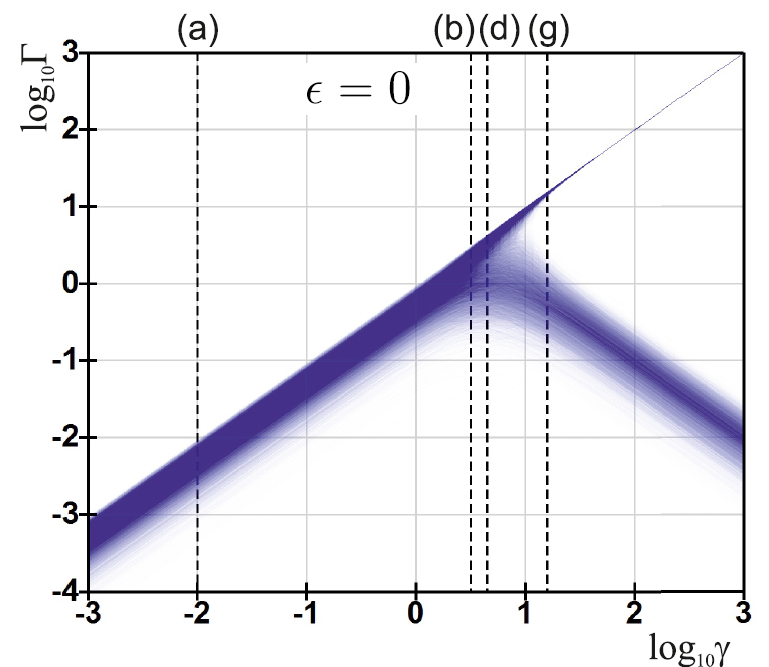 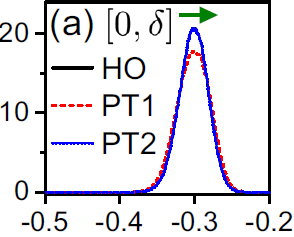 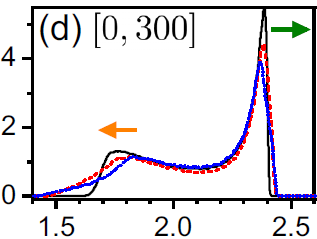 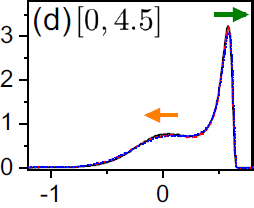 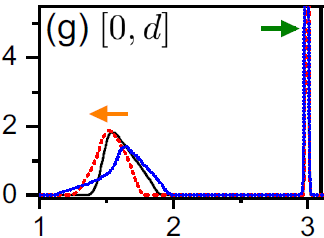 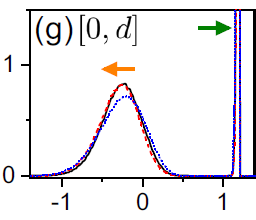 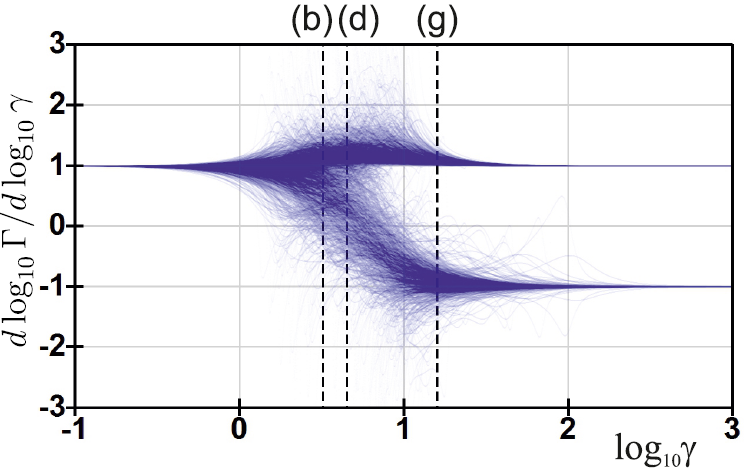 Minimal decay width scaling
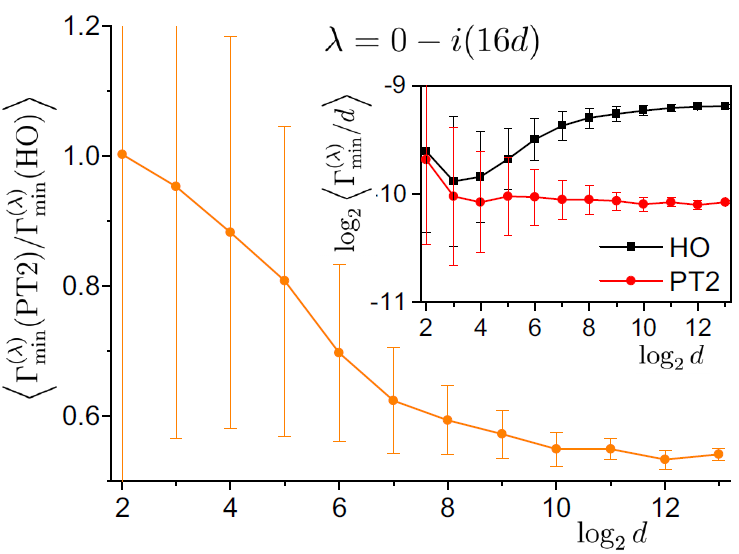 Bifurcation of decay widths
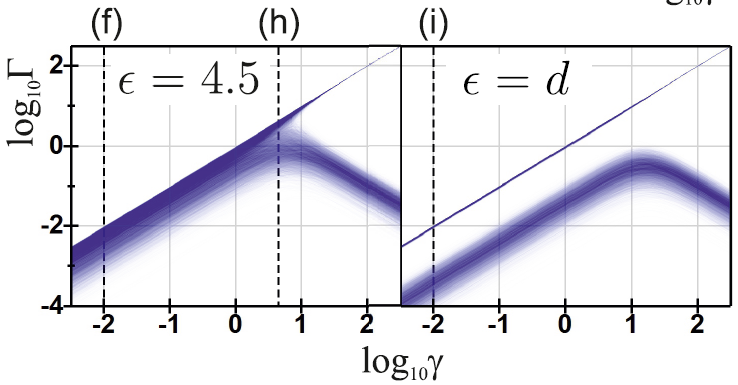 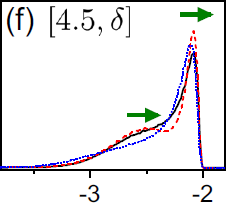 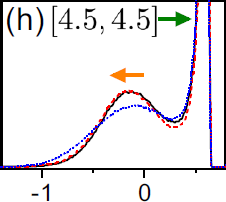 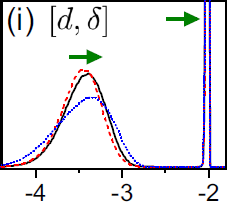 Summary
I acknowledge the support form the UNCE/SCI/013 project.
Thank you for you attention